policy UPDATESFall 2023
Heather Peck
Director of Academic Programs
Chapter 3 policy revisions
Minor Changes Approved
3.1 – Institutional Accreditation & State Authorization
3.2 – Functions of Public Institutions
3.3 – Function of Research in the State System
3.5 – Intensive English Program Approval & Review
3.6 – Cooperative Agreements Between Higher Education Institutions & Other Entities
3.7 – Academic Program Review
3.8 – Approval of Changes in Academic Structure & Nomenclature
3.12 – Grading 
3.13 – Undergraduate Academic Course Load
3.14 – Granting of Degrees
3.16 – Credit for Prior Learning
3.18 – In-state/Out-of-state Status of Enrolled Students
3.19 – Academic Calendars
3.21 – Teacher Education
3.22 – Oklahoma Teacher Connection
3.23 – Instructor’s English Proficiency
Chapter 3 Policy Revisions Continued
Substantial Changes Approved
3.4 – Academic Program Approval
3.9 – Institutional Admission & Retention
3.11 – Undergraduate Transfer & Articulation
3.15 – Undergraduate Degree Requirements
Policy 3.4 – Academic program approval
Letter of Intent protest period is now 14 days
Protests will only be considered based on:
Unnecessary duplication; or
Workforce demand; or
Student needs in the state
New Certificates no longer require approval
Doctoral programs no longer require an external review
Suspension of programs now only requires notification
Policy 3.9 – Institutional admission & retention
Curricular Deficiencies were condensed to essential requirements
Removed requirements that were no longer relevant
Institutions may still use ACT/SAT; however, the requirement for students to take the test has been removed. Students without an ACT/SAT can be evaluated in other ways.
Removed various restrictions, giving institutions more autonomy to make decisions.
Policy 3.11 – Undergraduate Transfer & articulation
Information on transfer admission and probation was moved to the admission policy.
Removed the details of the Career Technology Centers.
Policy 3.15 – Undergraduate Degree requirements
Removal of the requirement that institutions have to measure student overload across institutions.
Removal of the computer proficiency requirement due to transferability issues and inconsistent treatment of students.
Chapter 3 Policies not yet approved
3.9 – Institutional Admission & Retention 
December SR Meeting
3.17 – Distance Education & Traditional Off-Campus Courses & Programs 
October SR Meeting
3.20 – Student Assessment & Remediation 
October SR Meeting
3.24 – Professional Programs 
October SR Meeting
Policy finalization
All policies, except Concurrent policy, hope to be finalized by December 2023
Policy 3.10 - Concurrent Enrollment is slated to be finalized by June 2024
Policy Information
Policy workshops starting later this Fall
Send requests for policy copies to Elizabeth Walker (lwalker@osrhe.edu) 
Full policies will be on the OSRHE website in early Spring
questions
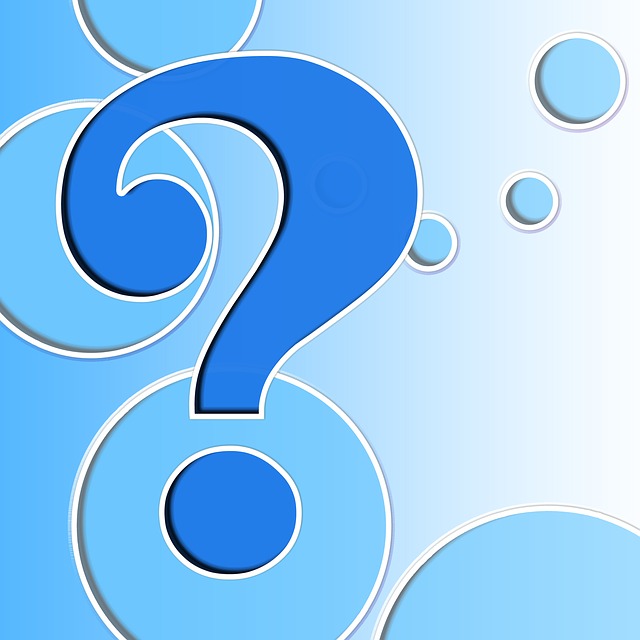 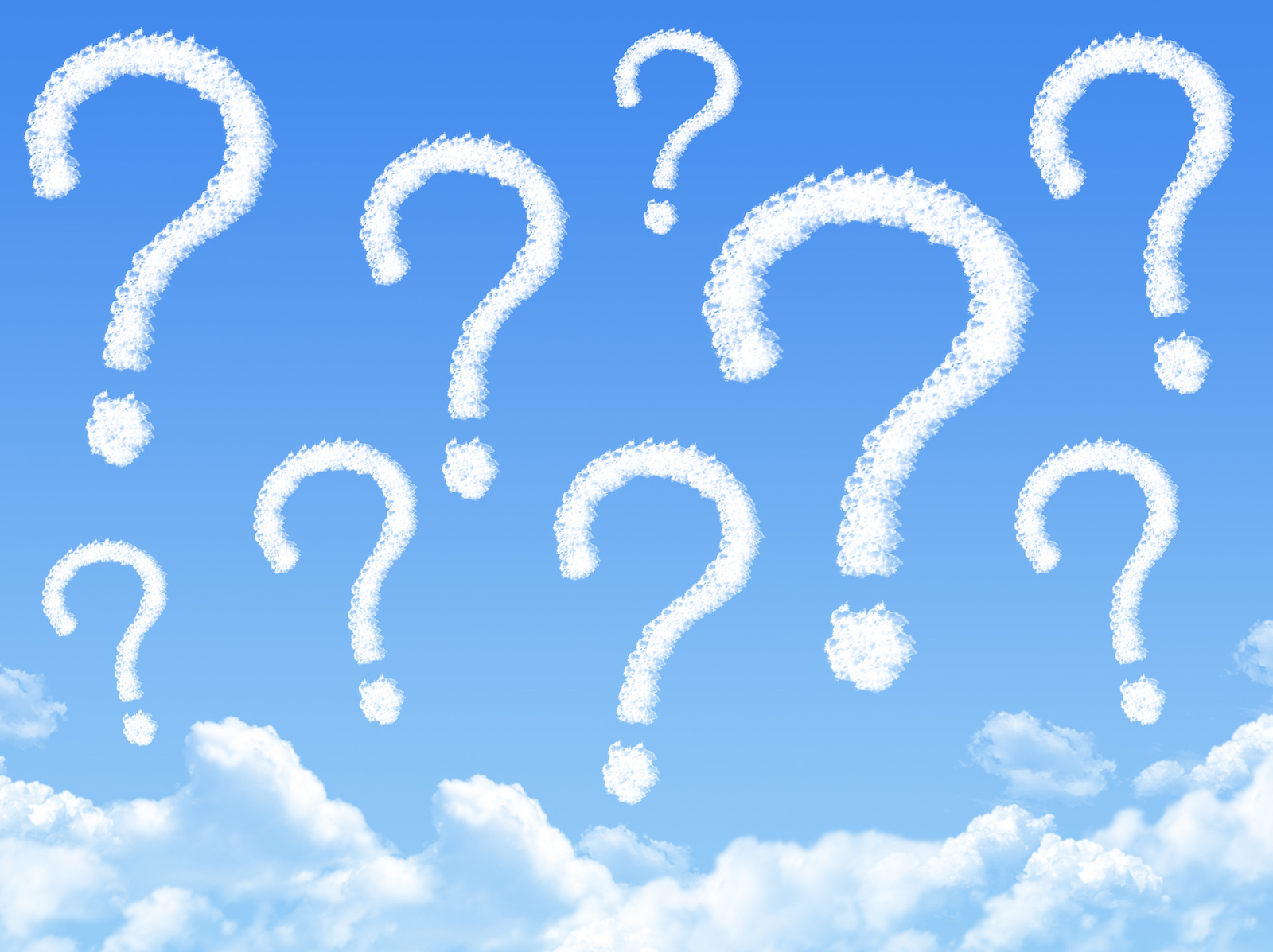 Dr. Stephanie Beauchamp
Associate Vice Chancellor for Academic Affairs
sbeauchamp@osrhe.edu
Or
Heather Peck
Director of Academic Programs
hpeck@osrhe.edu
This Photo by Unknown Author is licensed under CC BY-SA
This Photo by Unknown Author is licensed under CC BY